DRUGS USED IN
 HEADACHE AND MIGRAINE
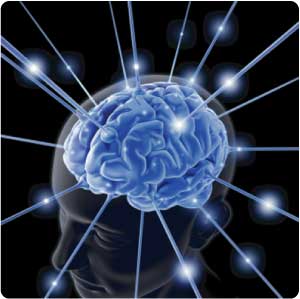 ILOs
Differentiate between types of headache regarding their symptoms, signs and pathophysiology.
 Recognize drugs used to prevent migraine
Identify drugs used to rescue and abort migraine
 Elaborate on the pharmacokinetics, dynamic and toxic profile of some of these drugs.
HEADACHE
Is pain anywhere in the region of the head or neck
It can be a symptom of a number of different conditions of the head or neck or any where in the body or a referred pain.
It is caused by disturbance of the
 Pain – Sensitive Structures around the brain
Within the cranium
Outside the cranium
( blood vessels, meninges, cranial nerves)
(the periosteum of the skull, muscles, nerves , arteries ,veins, subcutaneous tissues ,eyes, ears and other tissues)
Classification
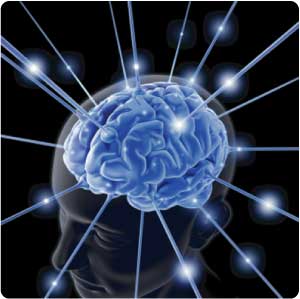 Primary: 
Migraine, tension type headache, cluster headache, trigeminal cephalgias and others where cause in unknown
 NSAIDs
Secondary: Based on the etiology 
Trauma: of head or neck
Vascular disorders: ischeamic stroke, intracrainial hemorrhage.
Disease: intracranial tumors,infection,
Homeostasis disorders: high BP, fastening, hypothroidsm.
Others……
 Treat the etiology
Recurrent attacks of throbbing headache
Unilateral / or on both sides 
Lasting from > 2 up to 72 hrs.
+ Preceded (or accompanied) by AURA
MIGRAINE
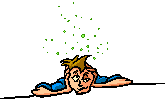 Perceptual disturbance of motor < sensory nature 
 	visual  [ Photophobia (↑sensitivity to light) ]
	auditory [ Phonophobia (↑ sensitivity to sound) ]
	olfactory unpleasant smell …..
Develops over 5-20 min. & last fewer than 60 min.
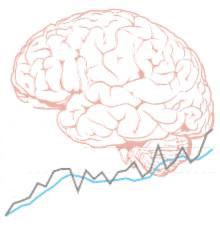 Phases of Migraine
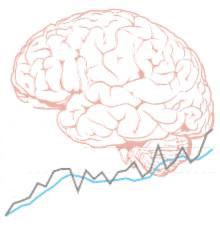 1. Prodrom Phase; a change in mood or behavior that starts hours or days before headache. It is experienced by 60% of migraineurs.
2. Aura Phase; Sensory > motor symptoms starts 5-20 min before the migraine attack. It is experienced by 20% of migraineurs.
3. Headache Phase; pain is moderate to severe & is  characterized by
1. Scotomas, a bright flashing rim around area of visual loss 2. Visual resizing or reshaping 3. Numbness / tingling of the face, arm, or hand on one side of the body. 4. Muscular weakness. 5. Mild paralysis on one side of the body. 6. Difficulty speaking or loss of speech.
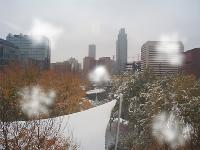 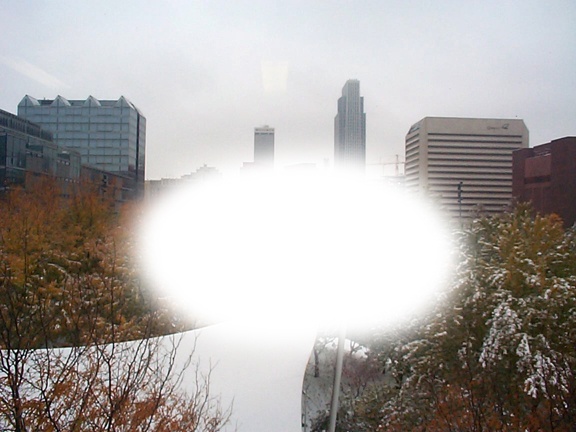 1.  An ↑ intensity by physical activity 2.  Anorexia /Nausea /Vomiting 4.  Intolerant to light, sound, or odors 5.  Blurry vision /Blocked nose /Pale face 6.  Sensations of heat or coldness /Sweating 7.  Tenderness of the scalp 8.  Prominence of veins or arteries in the temple 9.  Impaired concentration
10.Depression /Fatigue /Nervousness /Irritability
4. Postdrom Phase: not in normal pace; either 
* More likely fatigued → irritability /impaired concentration /scalp tenderness /mood changes / GIT symptoms, …… 
* Less likely refreshed, hyperactive, apprehensive….
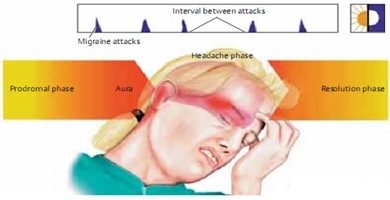 Curtain like effect over one eye
TYPES OF MIGRAINE
Classic
COMMEN
With Aura [20%]
Without Aura [80%]
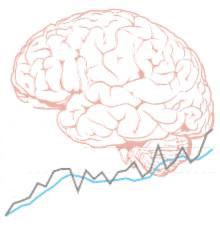 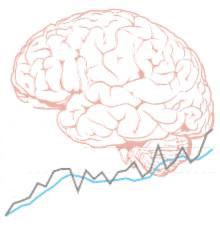 Migraine Triggers
Aged cheese, Alcohol, Chocolate, Caffeine, Hot dogs, Luncheon meats, Avocado, Fermented or pickled foods, Yeast or protein extracts, Onions Nuts, Aspartame.
Diet
Stresses
Hormonal changes
Climate
Diseases
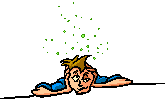 Antibiotics, Antihypertensives, H2 blockers, Vasodilators,    Oral contraceptives
Therapy
Life Style
?
?
?
Theories
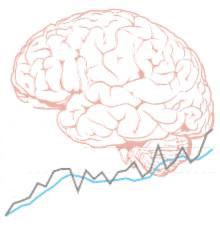 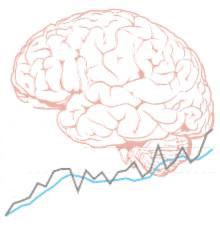 Migraine Causal Theories
Vascular
Triggers
↓ 
Intracranial vasoconstriction →  migraine aura 
↓
focal ischemia → ↑ mediators → rebound vasodilatation → ↑ permeability & leak → inflammatory  reaction → activates perivascular nociceptive nerves → migraine headache
Cortical Spreading Depression
Neurovascular theory ?
Mediators [ Serotonin ]
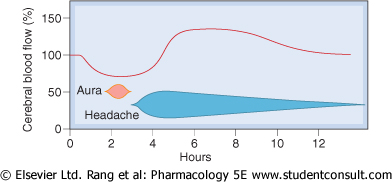 ↓
It throbs as blood flow at these sensitive area with each heart beat
Dopaminergic Hypersensitivity
Magnesium Deficiency
Immunological theory
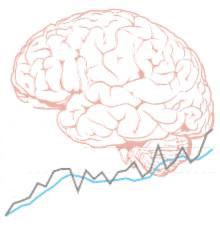 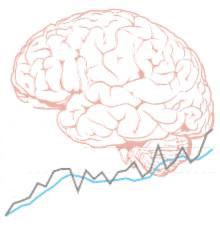 Migraine Causal Theories
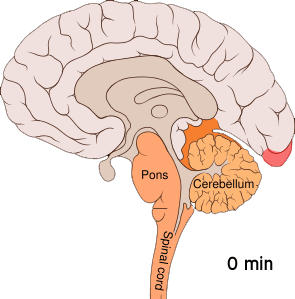 Vascular
Cortical Spreading Depression
Triggers 
↓ 
Release K / glutamates
↓ 
Creates a slowly well-defined depolarizing wave → depolarize adjacent tissues → propagating at a rate of 2-6 mm/min →  vasoconstriction → migraine aura
↓ 
Along its spread H+ and K+ ions diffuse to the pia matter → activate C-fiber meningeal nociceptors →release proinflammatory soup of neurochemicals  (CGRP, SP, ….) → activate trigeminovascular complex → vasodilation → migraine headache
Neurovascular theory ?
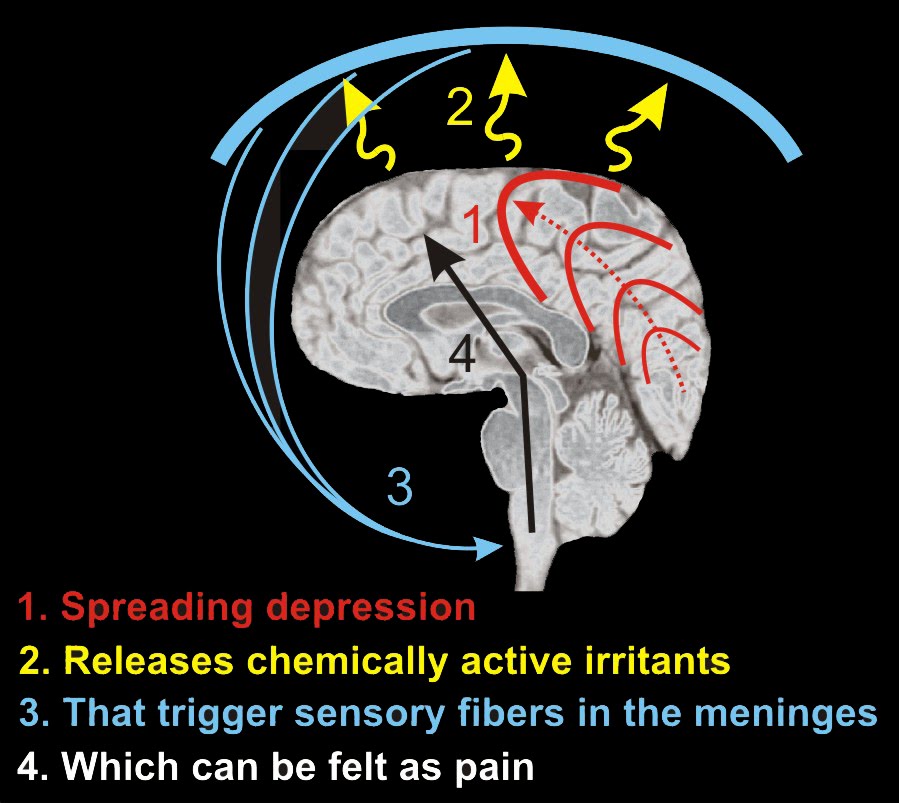 Mediators [ Serotonin ]
Dopaminergic Hypersensitivity
Magnesium Deficiency
Immunological theory
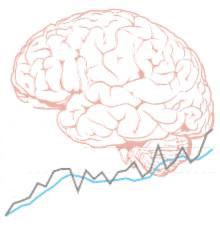 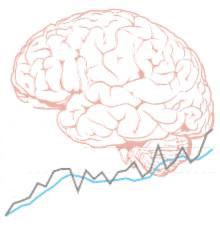 Migraine Causal Theories
Vascular
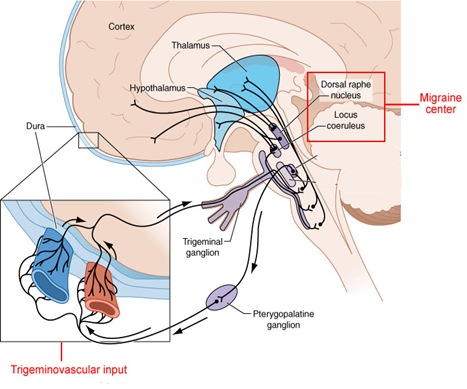 Step 4
Cortical Spreading Depression
Step 1
Neurovascular theory ?
Step 3
Mediators [ Serotonin ]
Step 2
Dopaminergic Hypersensitivity
Magnesium Deficiency
Immunological theory
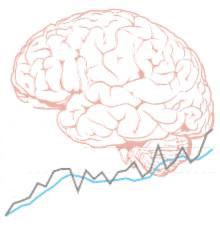 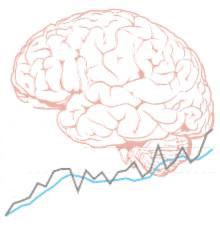 Migraine Causal Theories
Which is Pry 
Which is secondary
Triggers 
↓
↑ Vascular reactivity  → focal hypoperfusion → transient 
ischemia → CPD → vasoconstriction →aura
↓
Focal release of of vasoactive substances → sterile  
inflammation → activation of trigeminovascular complex →headache
Vascular
Cortical Spreading Depression
UNIFYING
Neurovascular theory ?
Mediators [ Serotonin ]
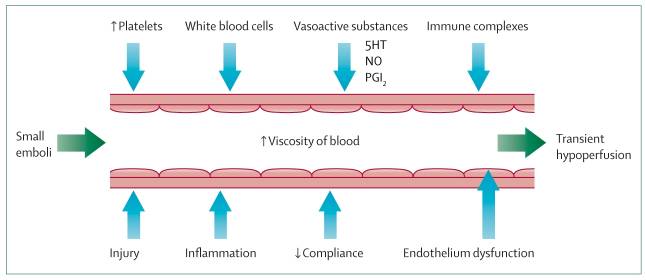 As a mediator; 5HT  is released by platelets upon activation
As a neurotransmitter; 5HT controls mood, pain sensation,  sleep, as well as dilation and constriction of intra and extra cranial blood vessels
Dopaminergic Hypersensitivity
Magnesium Deficiency
Immunological theory
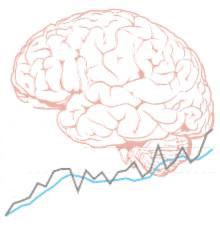 UNIFYING
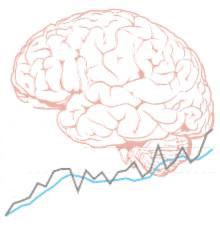 Migraine Causal Theories
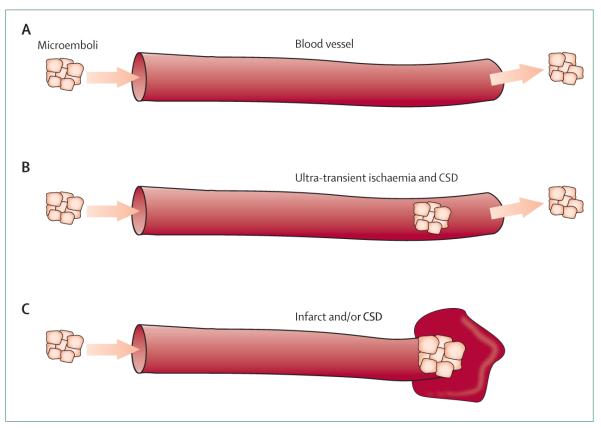 No pathophysiological consequence
Transiently occlude to initiate CSD
Prolonged occlusion  will cause tissue microinfarction
TREATMENT STRATEGY
ACUTE  ATTACK
PREVENT RECURRENCE
Controls attack.
RESCUE THERAPY
ABORTIVE THERAPY
They specifically target pathways of migraine by  meningeal dilatation &  neural activation via 5HT1 agonism  i.e. stopping headache as it is evolving.
Non-specifically  target individual symptoms                i.e. alleviating
pain, emesis and associated symptoms
Abortive medications > effective if taken early, losing effectiveness once the attack has begun
So they must be rapidly acting
Mild-Moderate
Severe/ Disabling
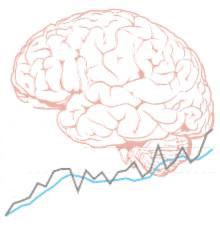 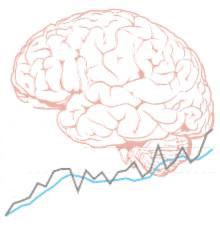 TREATMENT STRATEGY
ACUTE  ATTACK
 CGRP antagonists
RESCUE THERAPY
ABORTIVE THERAPY
5HT1 
  agonists 	              TRIPTANS
      > selective
 partial agonists 	 ERGOTS
      non-selective
 Analgesics
 Antiemetics
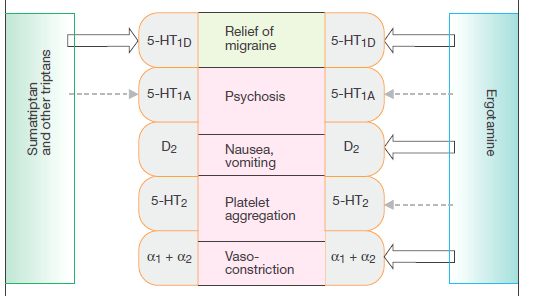  Others
     Steroids
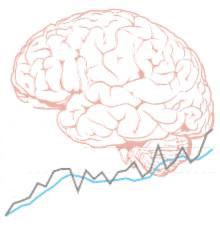 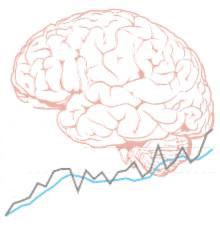 TREATMENT STRATEGY
ABORTIVE THERAPY
ACUTE  ATTACK
 TRIPTANS
  ERGOTS
RESCUE THERAPY
 Analgesics
NSAIDs / Aspirin
                  < Acetaminophen


Opioid: m agonist;  tramadol                                               act on 5HT & NE receptors
Sedatives; butalbital
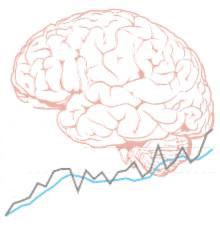 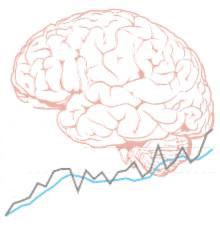 TREATMENT STRATEGY
ABORTIVE THERAPY
ACUTE  ATTACK
 TRIPTANS
  ERGOTS
RESCUE THERAPY
↑ Absorption
+ oral bioavailability
Dopamine Antagonists
 Antiemetics
Metoclopramide 
Domperidone 
+ Gastro-prokinetic
Phenothiazines
Dopamine antagonists 
+ Sedation
Prochlorperazine 
Promethazine
5HT3 antagonists
Ondansetron 
Granisetron  
H1 antagonist
Antihistamine + Anticholinergic
Meclizine
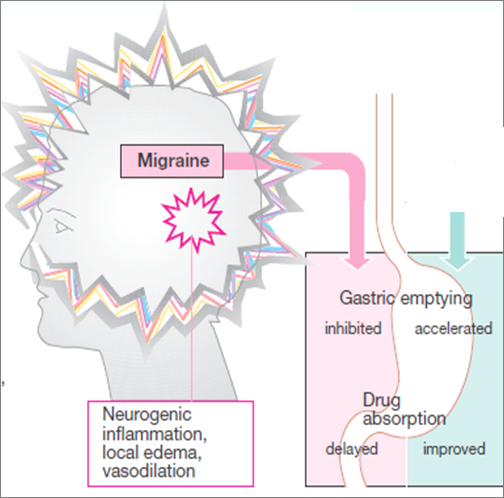 Prokinetics;
Metoclopramide 
Domperidone 
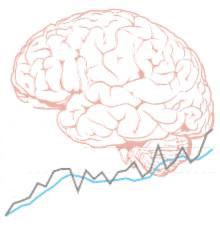 TREATMENT STRATEGY
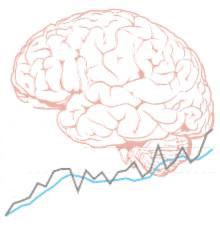 ACUTE  ATTACK
ABORTIVE THERAPY
5HT1 Agonists
RESCUE THERAPY
ERGOTS
Product of Claviceps purpurea; a fungs  growing on rye & other grains
Non-Selective 
Agonism at 5HT1 receptors 
At presynaptic trigeminal nerve endings→
	↓release of vasodilating peptides 
	↓excessive firing of these nerve endings
At blood vessels → ↓vasodilation & stretching of the pain endings                                     ↓ transmitter release in the perivascular space. 
Partial agonist effect on α-adrenoceptors → vasoconstriction 
Antagonist to some dopaminergic  & serotonergic receptors
ERGOTS
Ergotamine tartarate
Oral absorption	Incomplete (erratic) + slow → low bioavailability Sublingual 		Low bioavailability
Rectal suppository 	Better bioavailability
Elimination 		Extensive  hepatic 1st pass metabolism
Excretion		90% of metabolites in bile
			Traces unmetabolized → in urine and feces
Despite t1/2 nearly 2 hours, ergotamine produces vasoconstriction → 24 hours or longer due to high and long tissue binding ability.
Present in → oral, sublingual, rectal suppository, inhaler and injectable  forms
Caffeine
ERGOTS
Dihydroergotamine
Dihydroergotamine is eliminated more rapidly than ergotamine, presumably due to its rapid hepatic clearance
Present in → nasal spray, inhaler and injectable forms
ERGOTS
Indications
They are only  used to abort the attacks [ Exception Dihydroergotamine can be given for severe, recurrent attacks ]
Their use is restricted to patients with frequent, moderate attack or infrequent but severe attacks.
ADRs
Nausea ,vomiting , abdominal pain and diarrhea
Feeling of cold and numbness of limbs, tingling
Pericardial distress, anginal pain due to coronary spasm, and disturbed cardiac rhythm ( tachycardia or bradycardia )
Prolong use → rebound headache due to vasodilatation  followed by  vasoconstriction.
Prolong use and high dose → paraesthesia & gangrene
Hallucination.
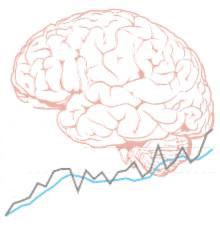 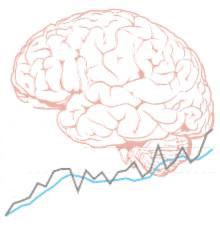 ERGOTS
Contraindications
Pregnancy; fetal distress and miscarriage
Peripheral and coronary vascular diseases
Hypertension
Liver and kidney diseases
Fever, sepsis
For prophylaxis of migraine.
In concurrent use with triptans( at least 6 hrs from last dose of tryptans or 24 hrs from stopping ergotamine)
In concurrent use with β-blockers
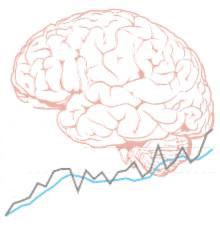 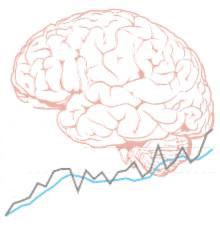 TREATMENT STRATEGY
ACUTE  ATTACK
ABORTIVE THERAPY
5HT1 Agonists
TRIPTANES
sumatriptan, rizatriptan, zolmitriptan, naratriptan, eletriptan & frovatriptan…
Selective 
Agonism at 5HT1 receptors 
At presynaptic trigeminal nerve endings→
	↓release of vasodilating peptides 
	↓excessive firing of these nerve endings
At meningeal , dural , cerebral vessels → ↓vasodilation & stretching of the pain endings. 

No α1, α2, β –adrenergic , dopamine or muscarinic receptors.
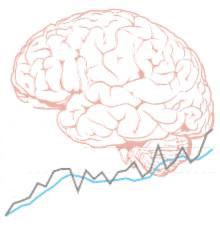 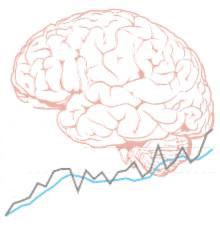 TRIPTANES
SUMATRIPTAN
Oral absorption	low bioavailability 
Subcutaneously 	high bioavailability 97% 
			→ peak plasma concentration → 2 min.
			→ t1/2 nearly 2 hours
Metabolized		in liver
Excretion		its metabolites in urine
Present in →nasal spray, and injectable  forms
ZOLMITRIPTAN
Present in →nasal spray, and injectable  forms
Oral bioavailability 40%, peaks after 2 hrs & t1/2 nearly 3 hours
Present in addition  → + Oral preparations
NARATRIPTAN
Oral bioavailability 70%, peaks after 2 hrs & t1/2 nearly 6 hours
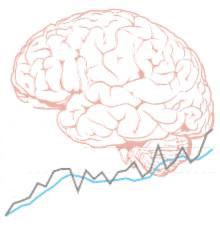 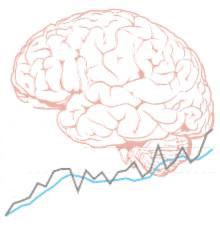 TRIPTANES
Indications
To abort attacks in patients with frequent, moderate 
    or infrequent but severe attacks.
 In cluster headache
ADRs
Mild pain and burning sensation at the site of injection.
 Paraesthesia, tingling ,warmth, heaviness
 Flushing / Dizziness
Vasospasm
 Ischemic heart; Angina  → M.I
 Hypertension
 Arrhythmias
ZOLMITRIPTAN
Chest  & neck tightness
 Somnolence
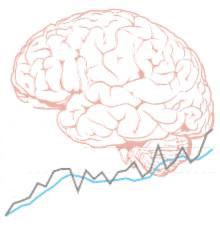 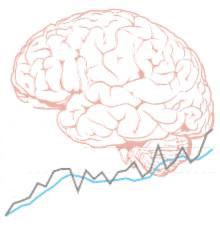 TRIPTANES
Contraindications
Peripheral vasospastic diseases
 Uncontrolled hypertension
 History of ischemia
 Cerebrovascular disorders
 In concurrent use with ergots or others inducing vasospasm	
 In concurrent use with MAO Is, lithium, SSRIs, ….→(5HT)
RIZO & ZOLMITRIPTAN
Renal or hepatic impairment
NARA > RIZOTRYPTAN
DECIDING WHETHER BETTER WITH A TIYPTAN OR WITH DHE.
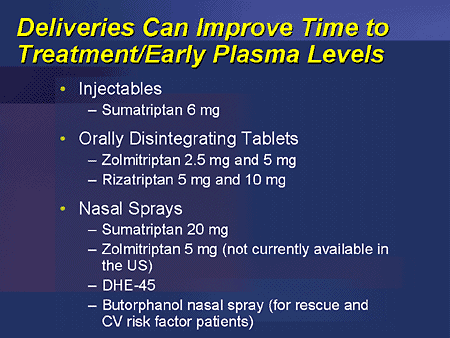 For patients with headache episodes lasting 2 or 3 days at a time, DHE is often the optimal choice because it has an extremely t1/2
For patients with migraines a day or less and need rapid relief of pain, tryptans are often a better choice
The form of drug preparation could influence the choice
Injectable sumatriptan reaches Tmax the fastest followed by DHE nasal spray and rizatriptan
DHE nasal spray, naratriptan, eletriptan, and frovatriptan have lower recurrence rates
CHOOSING A TRIPTANS
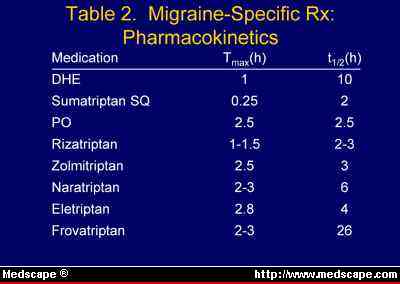 Differences in the time to peak blood concentration Tmax,     equates with faster relief of head pain.
Differences in t1/2 → a clinical effect in terms of recurrence     of headache
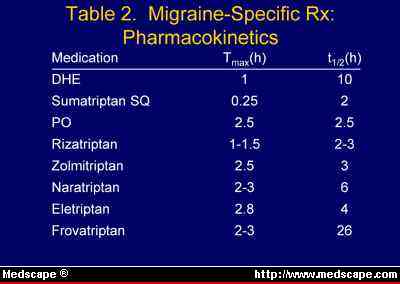 For extremely fast relief within 15 min. injectable sumatriptan is the only choice.
If onset could start within a couple of hrs, oral rizatriptan, zolmitriptan, eletriptan, or sumatriptan nasal spray are appropriate choices
If expected re-dosing is needed & / or recurrence of headache Naratriptan , frovatriptan, have slower onset, fewer side effects, and a lower recurrence rate
TREATMENT STRATEGY
ACUTE  ATTACK
PREVENT RECURRENCE
Antidepressants / Antiepileptics / Antihypertensives
↓ recurrence frequency, severity & /or duration
> responsiveness to abortive therapy
↓ disability
Indicated when: 
 More than 2 migraine attacks occur per month 
 Single attacks that last longer than 24 hours
 Acute symptomatic treatment is needed for > 2-3 times/week
 Headaches impairs the patient’s lifestyle
 Abortive therapy fails or is overused
Timing
The full effect of preventive therapy needs several weeks to manifest 
Treatment should continue for six months and can be repeated
TREATMENT STRATEGY
Methysergide
Cyproheptadine
PREVENT RECURRENCE
Antispastic muscle relaxants;
Botulinum toxins, Tizanidine
Antiepileptics; 
Block Na channel &  augment GABA at GABA-A receptors 

Topiramate; weight loss & dysthesia.

Valproic; weight gain, hair loss, polycystic ovary not given to young females 

Gabapentin ?
Antidepressants
Pizotifen; Like TCA + 5HT2 antagonist + mild antimuscarinic & anti-histaminic activity. Drowsiness, ↑appetite  weight gain.
Not given with other CNS depressants  sedation
Not given with MAO Is

TCA; Ami & nortriptyline  Dopamine antagonists 

SSRIs ?
Antihypertensives
b blockers; Propranolol, atenolol, metoprolol, Not in young & anxious nor in elderly & depressed, diabetic...etc

Ca Channel Blockers 
Cinnarazine, flunarizine, verapamil.....etc.

ACEIs lisinopril & ARB candesartan ??
DRUGS USED IN
HEADACHE AND MIGRAINE
L
G
U
O
C
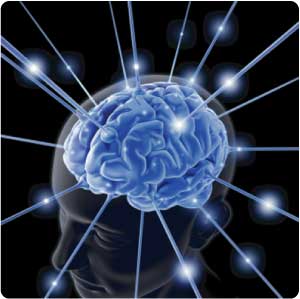 O
K
D
MEDICATION INDUCED HEADACHE  
This phenomenon occurs in people who use painkillers for migraine or tension headaches. When these painkillers are used at higher than recommended dosage for too long, your body becomes used to the medication. “Rebound” or “withdrawal” headache occurs when you don’t take another pill. You will experience this headache almost every day, all day, even when you wake up in the morning. You feel this steady pain all over your head. 
Common medicines that cause medication headache: 
Codeine 
NSAID’s 
Acetaminophen 
Triptans 
Ergotamine 
Treatment is to stop, completely, all painkillers. Be aware when you stop the painkillers, the headaches will get worse for a while. You may also feel sick, anxious and sleep badly. However, medication headache should go away in a week, although in some cases it takes weeks or months. 
Sometimes, your doctor may prescribe an alternate painkiller to ease off your drug-free period, e.g. a course of NSAID or low dose amitriptyline. 
To prevent medication headache: 
Do not use headache pills for 2 or more consecutive days 
Do not use headache pills for more than 15 days in a month 
Avoid codeinated products because they are more likely to cause medication headache